Aanpak Hotspots hemelwater overlast
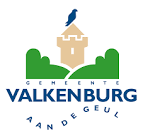 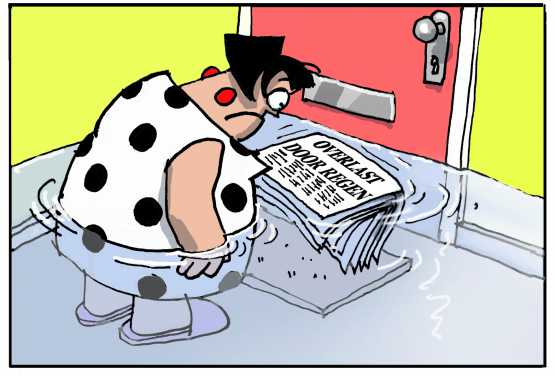 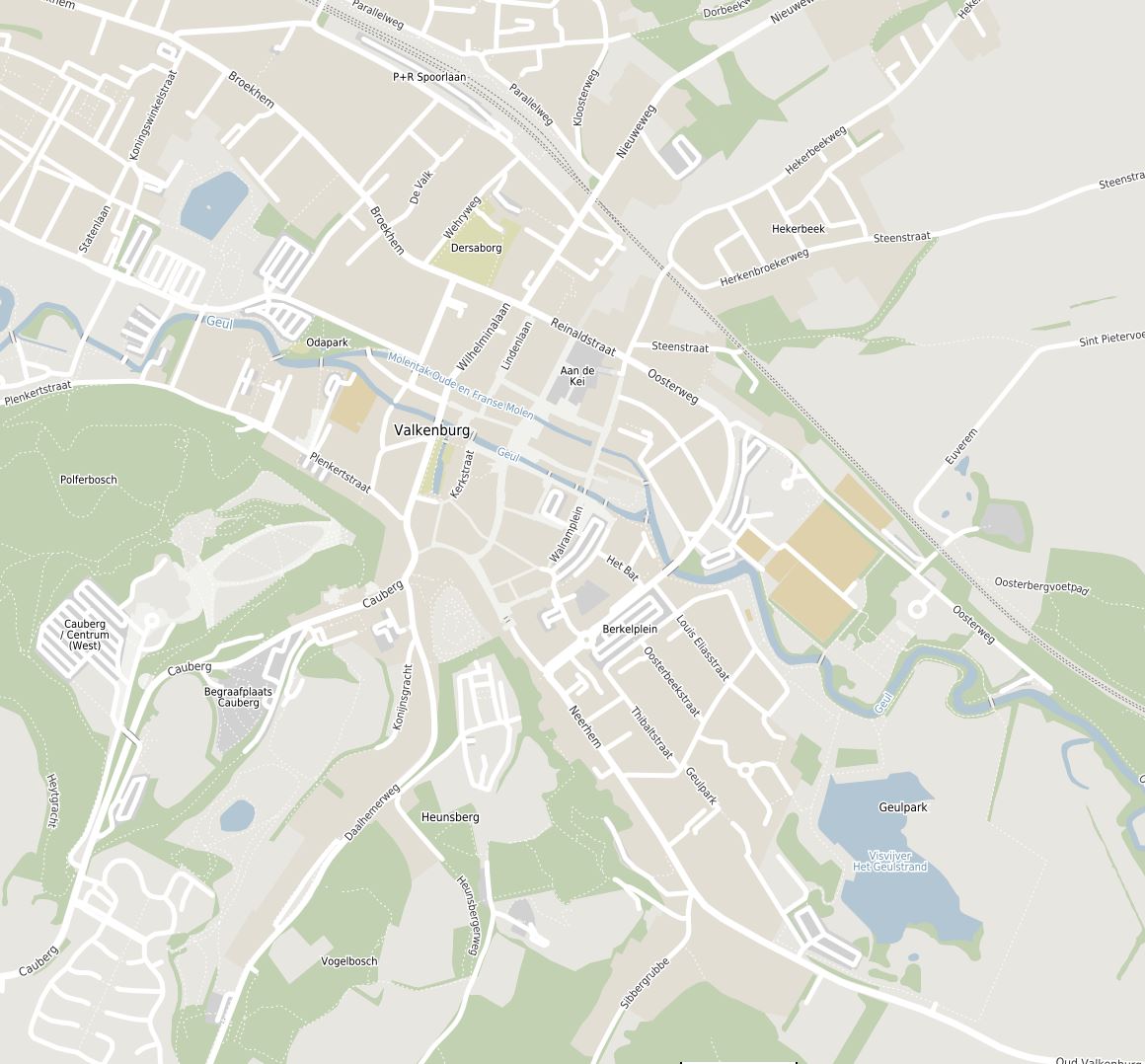 1. Extra hemelwater afvoer P-plaats  Wilheminalaan nr 41 
(bestaande doorvoer Geul)
11. Hoogtemeting tbv stroomrichting hemelwater
9b. Extra water afvang Wilhelminalaan – vijver Halderpark
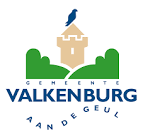 9a. Aanbrengen drempel en goot constructie. 
(bestaande doorvoer Geul)
2. Herinrichten P-plaats brandweer
(bestaande doorvoer Geul)
12. Plaatsen afsluiter
13. Putdeksels HWA-riool vervangen voor roostersdeksels
3. Aanpassen minder valide oversteek
14. Riool Verbinding realiseren Muntstraat - Kerkstraat
4. Ophalen verzakte banden
5. Inkorten inritconstructie
16. Aanbrengen kelder doorvoeren
6. Aanpassen bushalte Blokbreker
17. Vergroenen Bogaardlaan
15. Extra afvoer realiseren (Sibbergrub > visvijver)
18. Vertraagd afvoeren regenwater
7. Aanbrengen extra Kolken bestaand HWA riool
8. Realiseren grind/zandvang
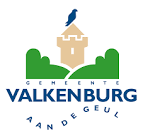 Extra hemelwater afvoer parkeerplaats  Wilheminalaan nr 41
Afgestemd met Waterschap Limburg
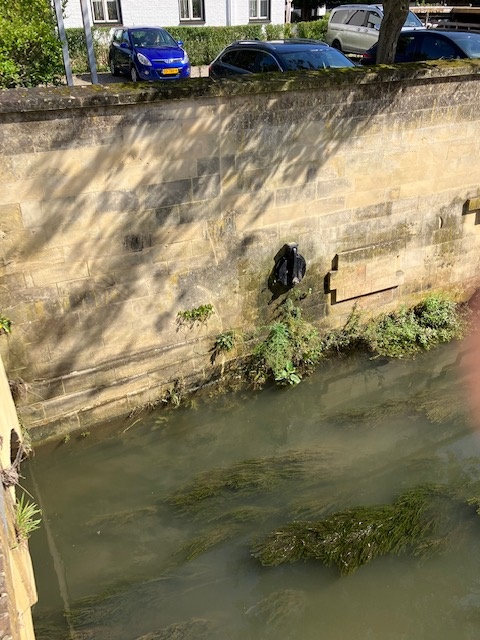 bestaande doorvoer Geul gebruiken om hemelwater af te voeren
Herinrichten parkeerplaats brandweer(bestaande doorvoer Geul)
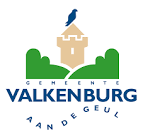 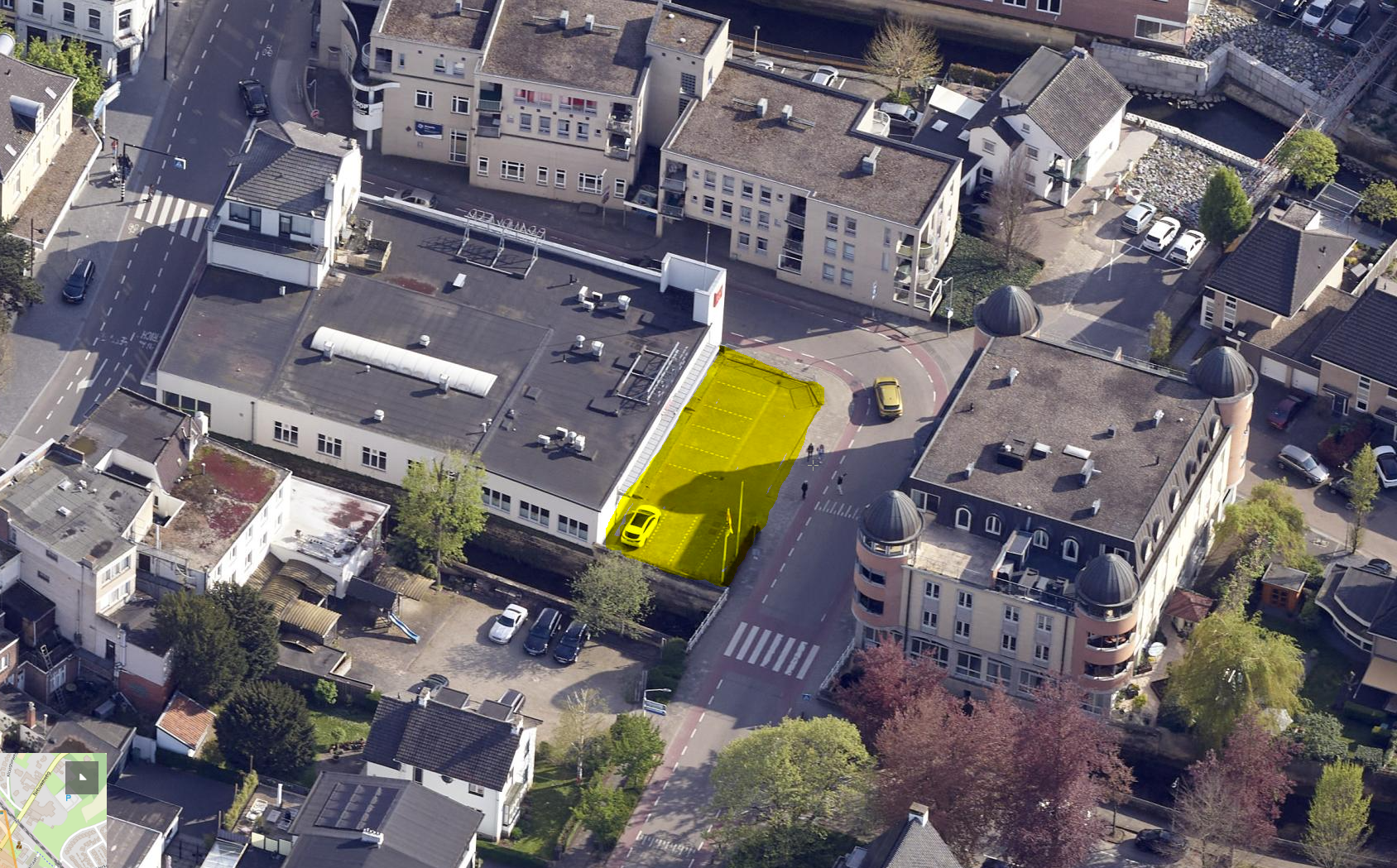 Locatie: Oranjelaan 47


Probleem:
Parkeerplaats overstroomd bij een geringe bui. 
Kazerne staat blank na hevige regenval. 
Kazerne is niet bereikbaar voor opgeroepen brandweer.
Parkeergarage appartementen 14-40 loopt onder.
Herinrichten parkeerplaats brandweer
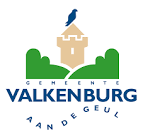 Oplossing: helling van de parkeerplaats omdraaien zodat het water via een put naar een bestaande doorvoer stroomt
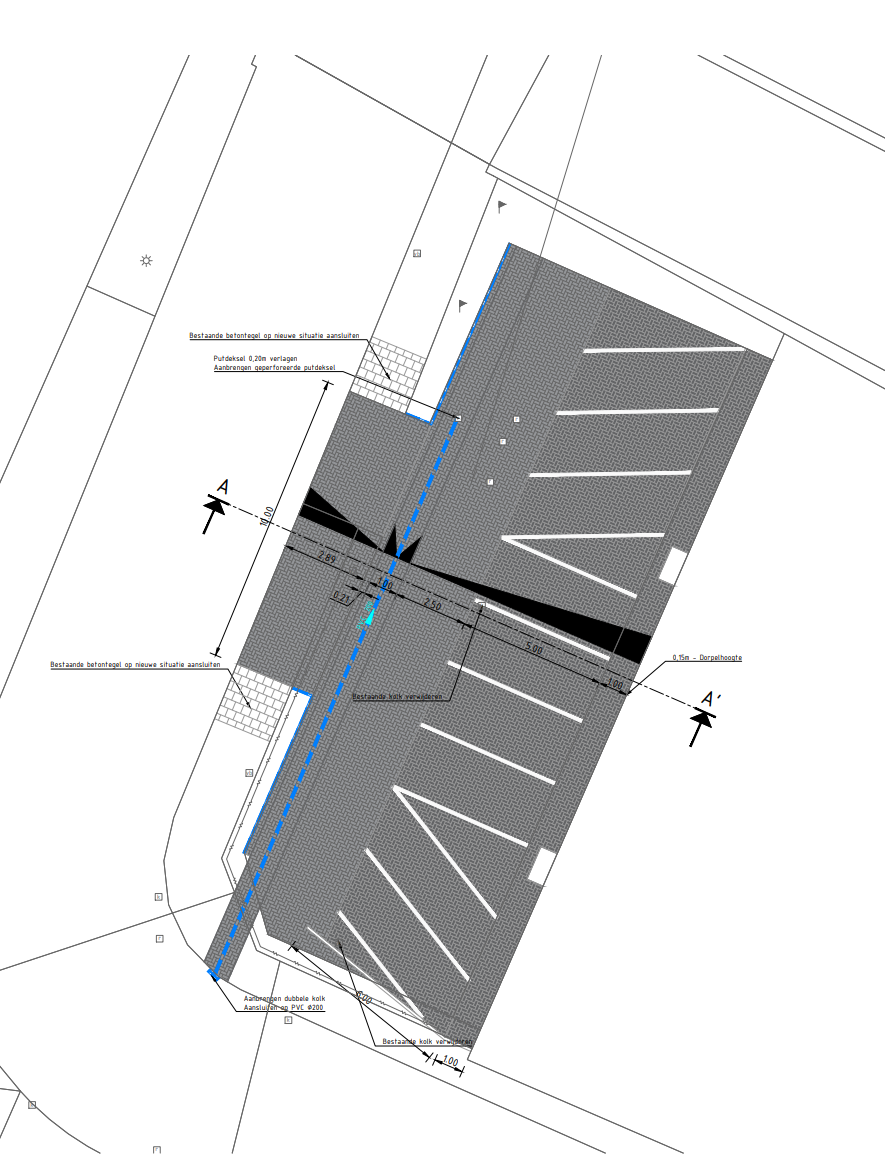 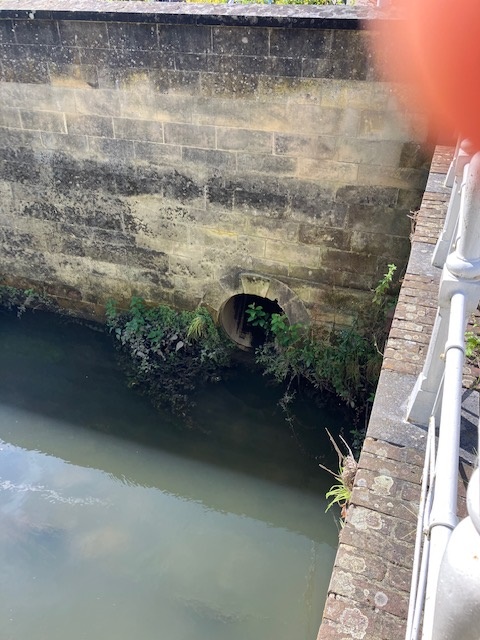 (bestaande doorvoer Geul)
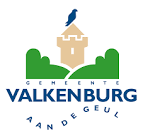 Aanpassen mindervalide oversteek
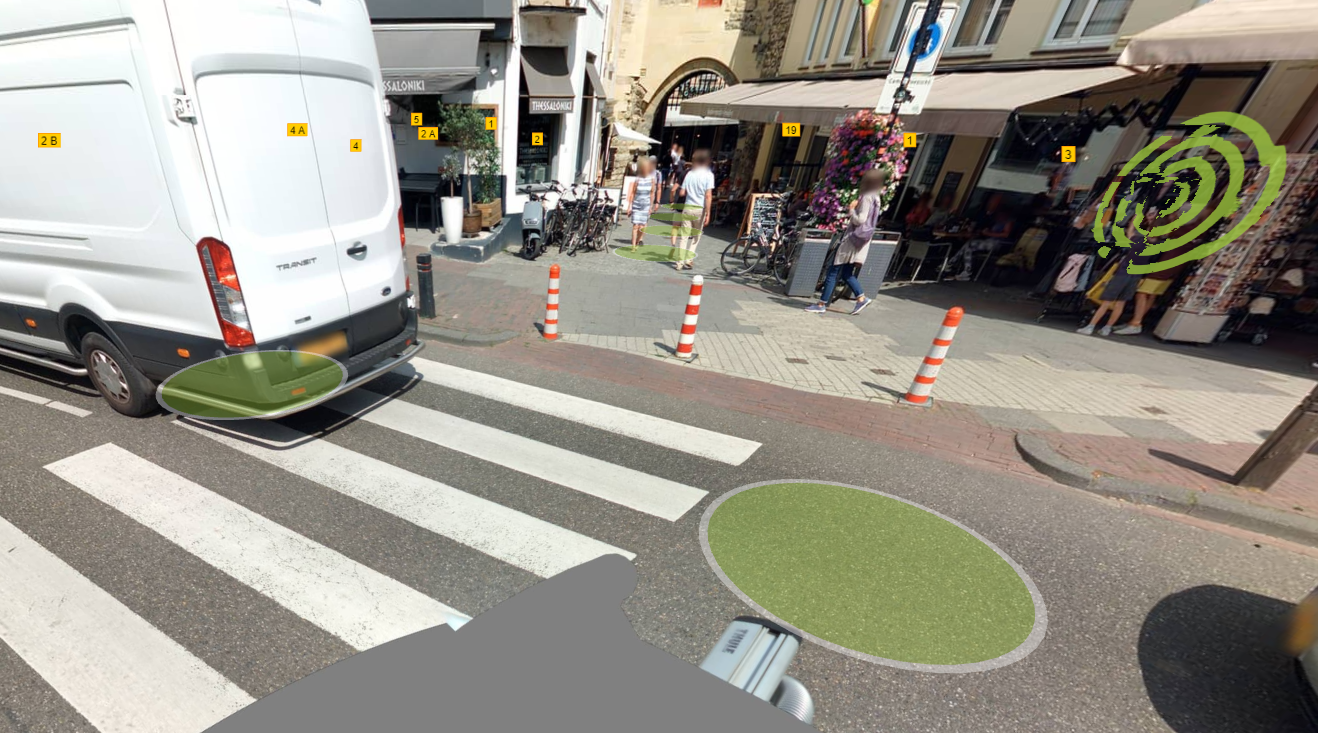 Ophalen verzakte bandenGrendelplein
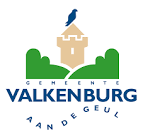 Herstellen van het zicht aan de trottoirbanden zodat de weg beter watervoerend wordt.
Het water zal via de Wilhelminalaan en het Den Halderpark geloosd worden via de bestaande overstort in de Geul.
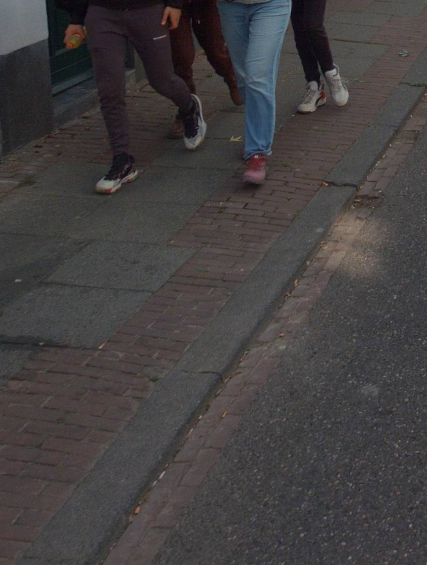 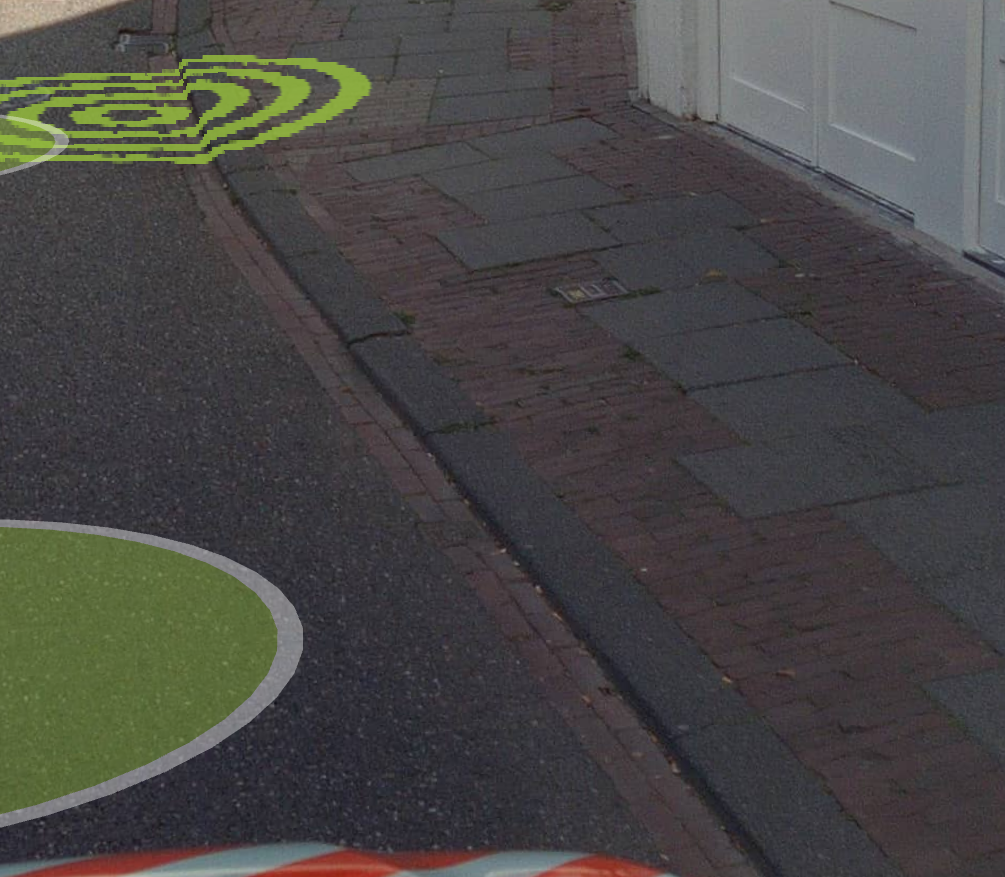 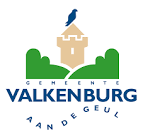 Inkorten inritconstructie
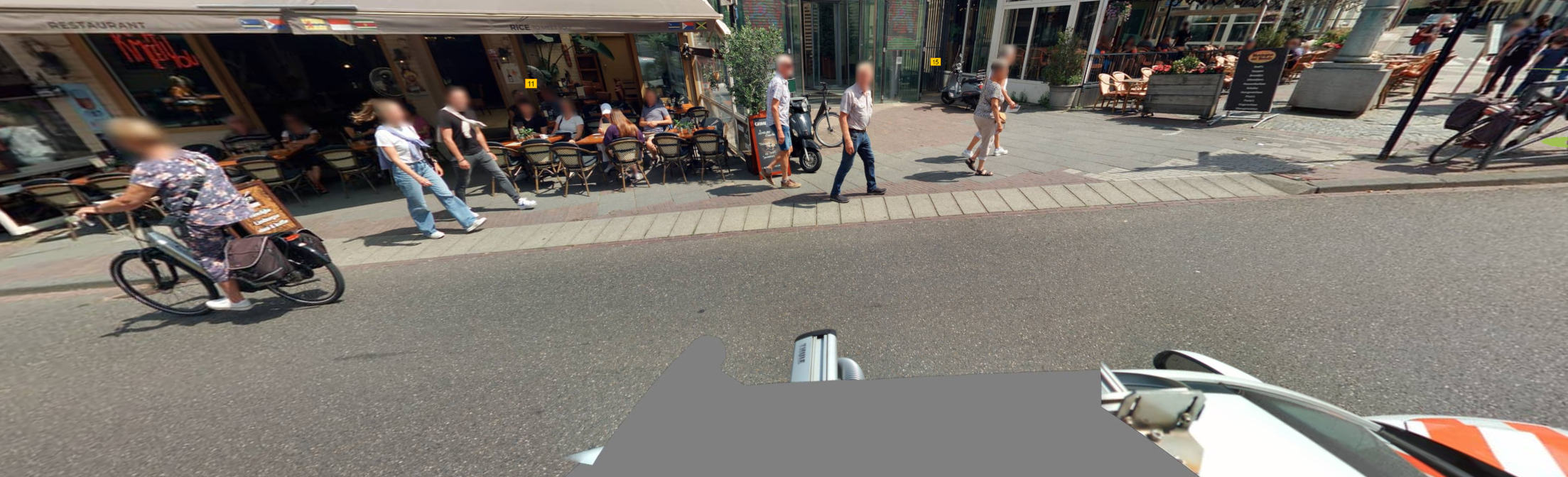 Aanpassen bushalte Blokbreker
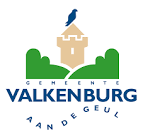 Locatie: Cauberg 2
Probleem: Parkeerplaats overstroomt en water loopt bij de Blokbreker naar binnen. 
Oplossing: Ophalen bandenlijn en herstraten
Aanbrengen extra Kolken bestaand HWA riool
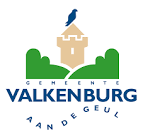 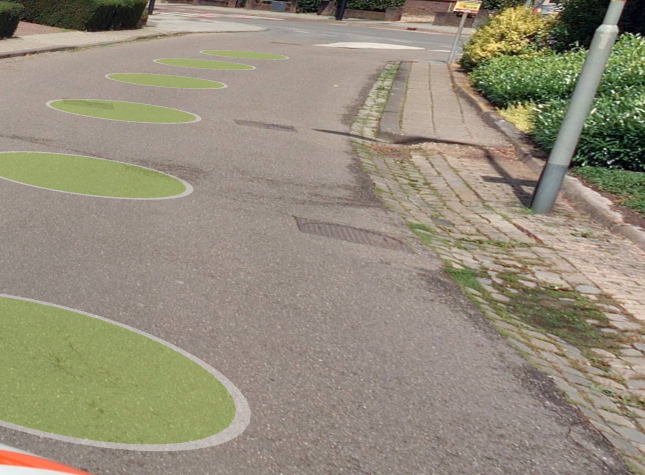 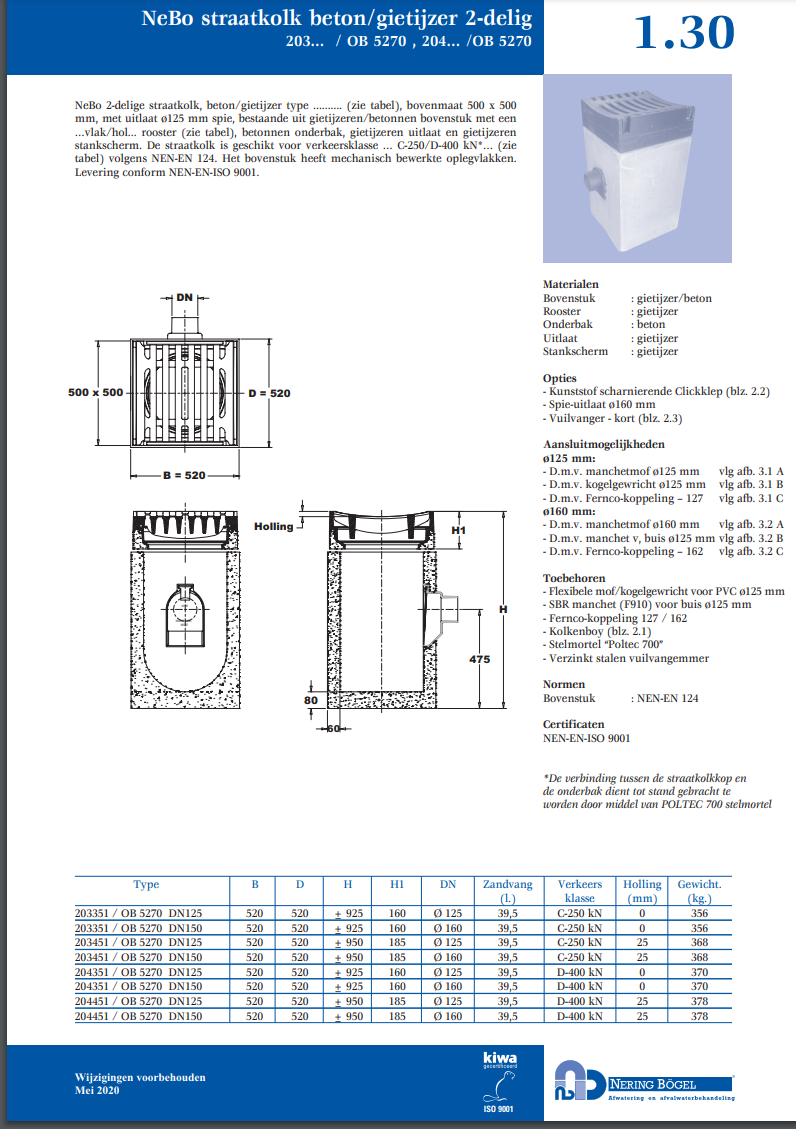 Realiseren grind/zand afvangRioolinstroom verstopt bij elke bui waardoor het water over de weg stroomt en niet volledig via de buffers
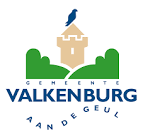 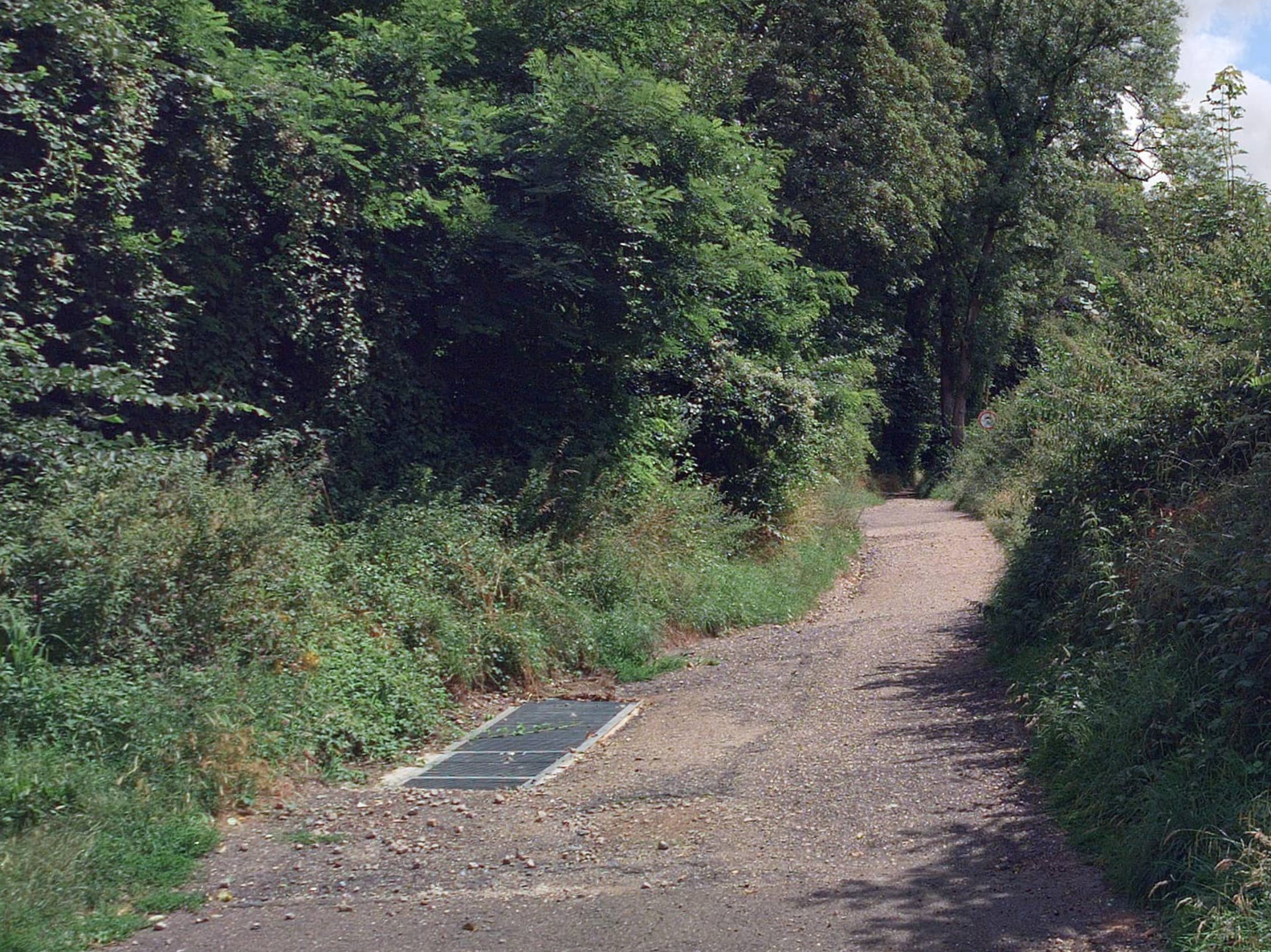 Afstroom richtingDrempelconstructie en lijngoten aanbrengen zodat het water richting vijver Den Halderpark stroomt
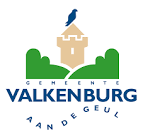 Extra water afvang Wilhelminalaan – vijver Halderpark
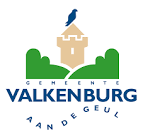 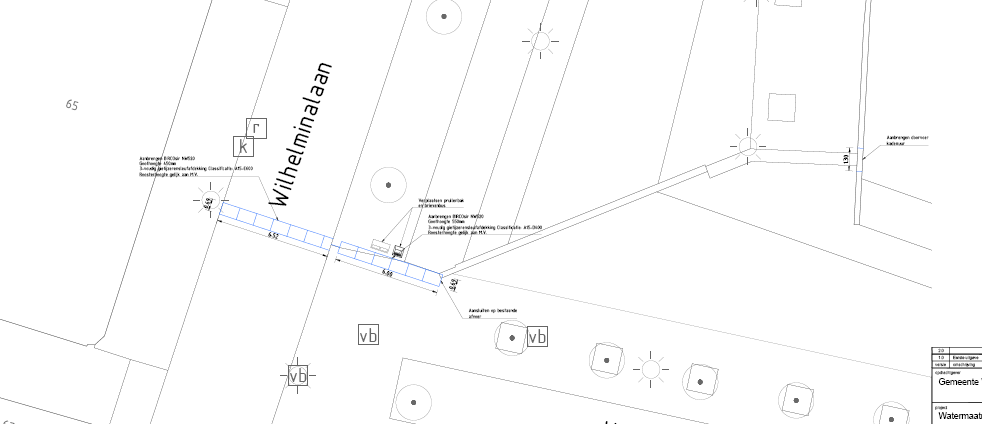 Hoogtemeting tbv stroomrichting hemelwater
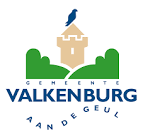 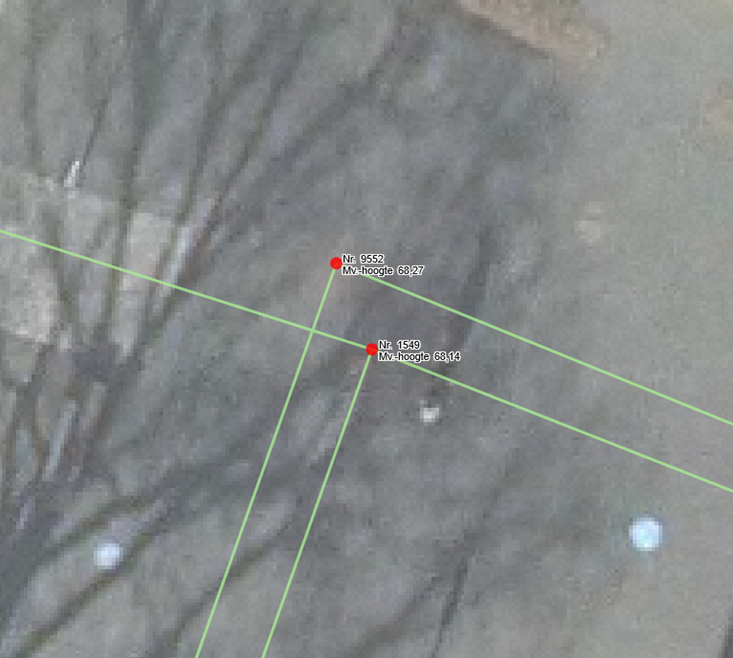 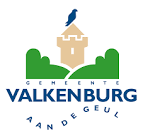 Plaatsen afsluiter Put 1549
Putdeksels HWA-riool vervangen door roostersdeksels
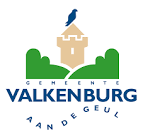 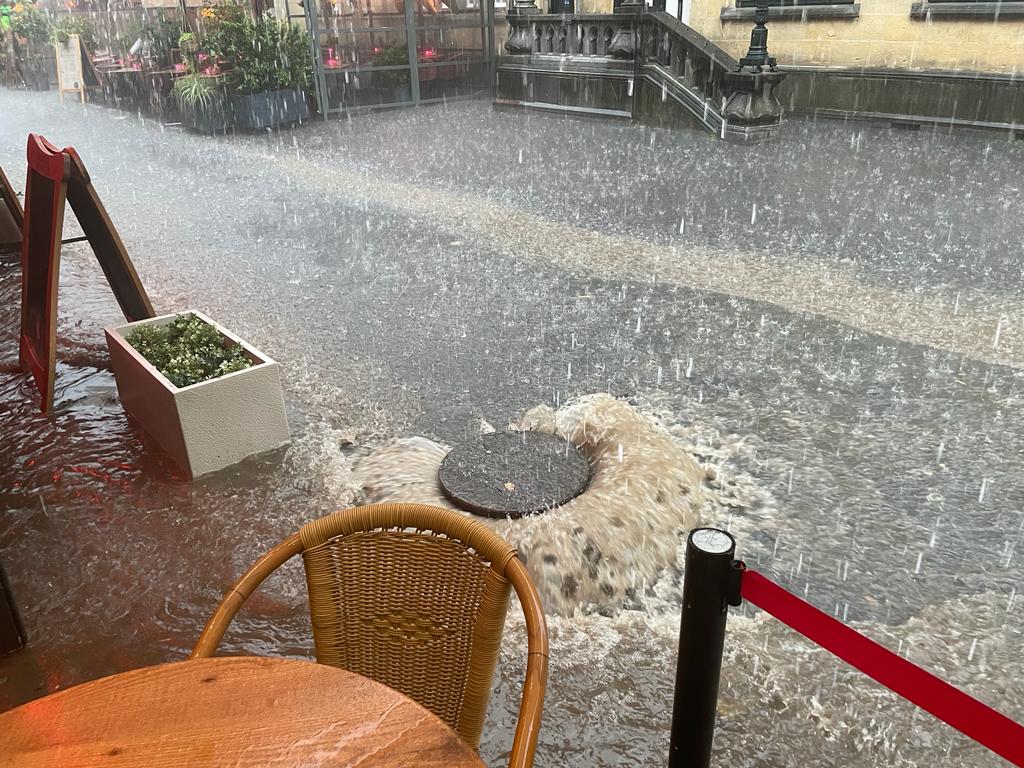 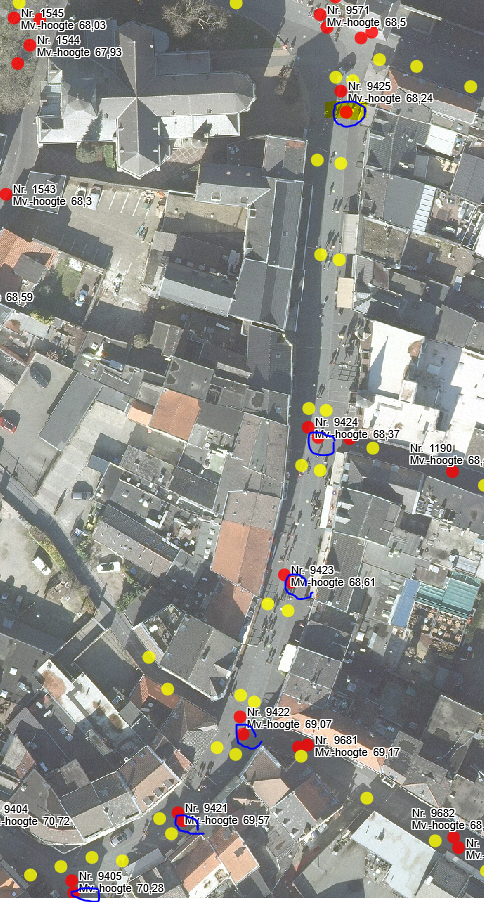 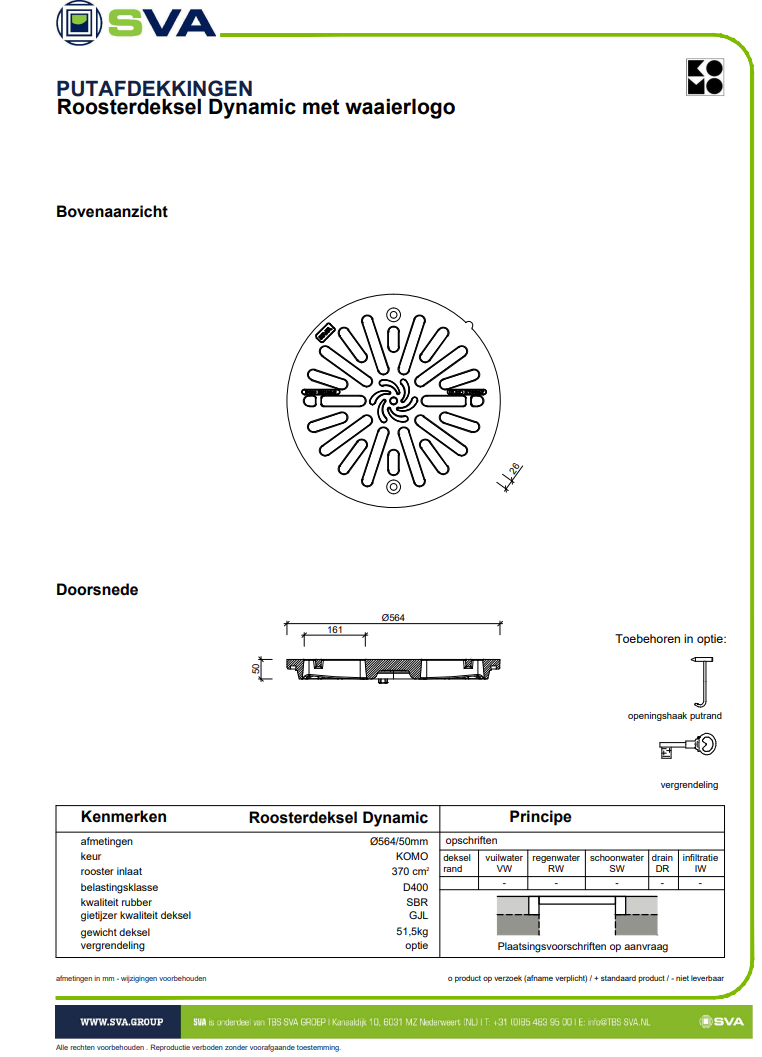 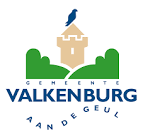 Riool Verbinding realiseren Muntstraat - Kerkstraat
Onderzoeken extra afvoer via Oud-Valkenburgerweg (Sibbergrub > visvijver)
Burgers adviseren over kleine maatregelen b.v. Aanbrengen schotten, dicht maken kelder doorvoeren, verbetering ontluchting riool ect.
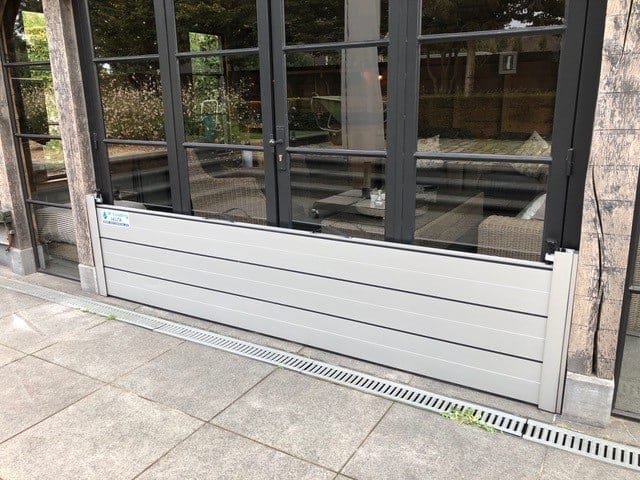 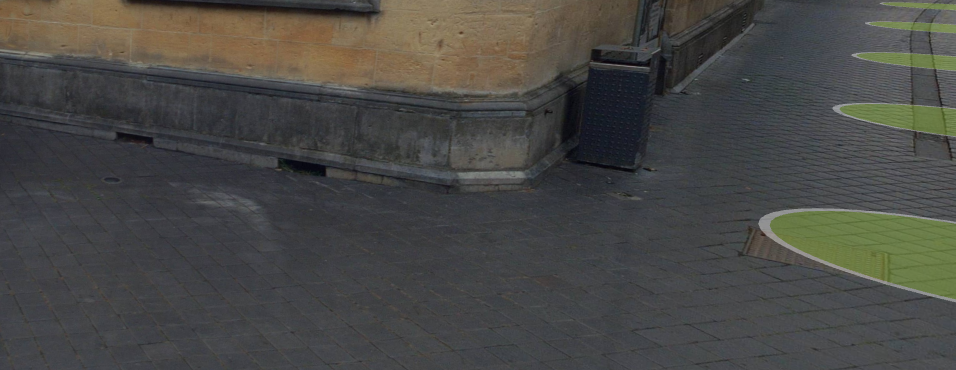 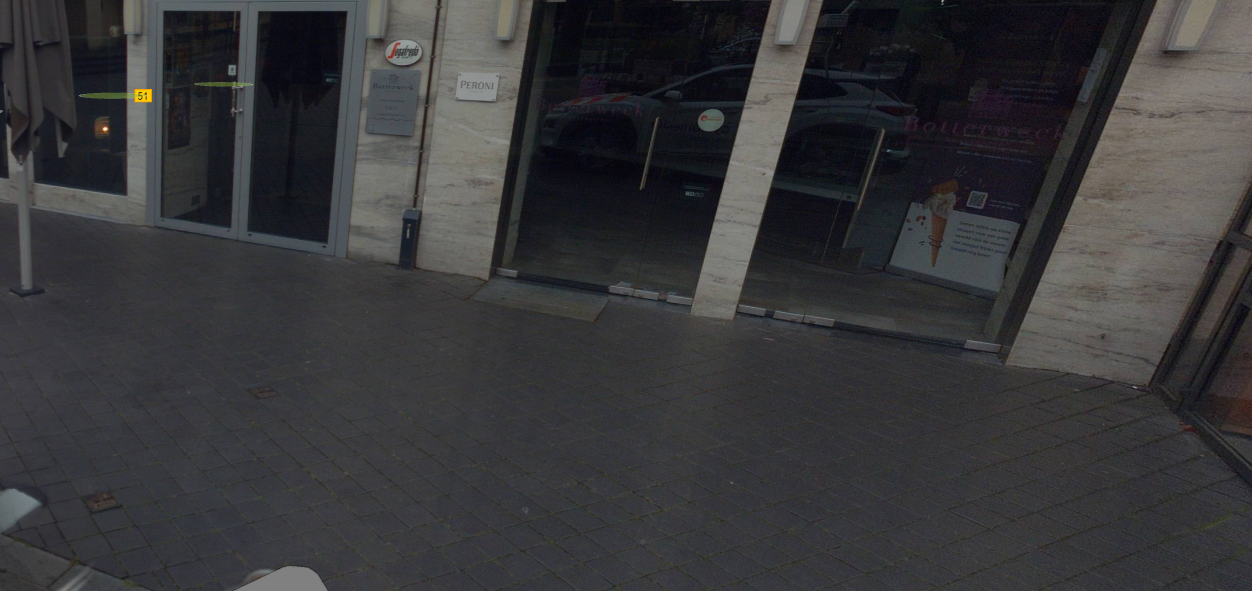 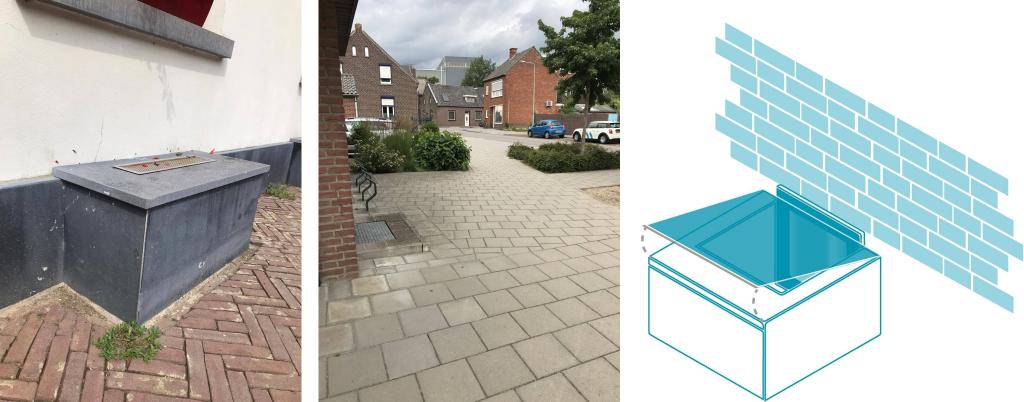 Vergroenen Bogaardlaan afkoppelen hemelwater  / vergroenen / onderhoud
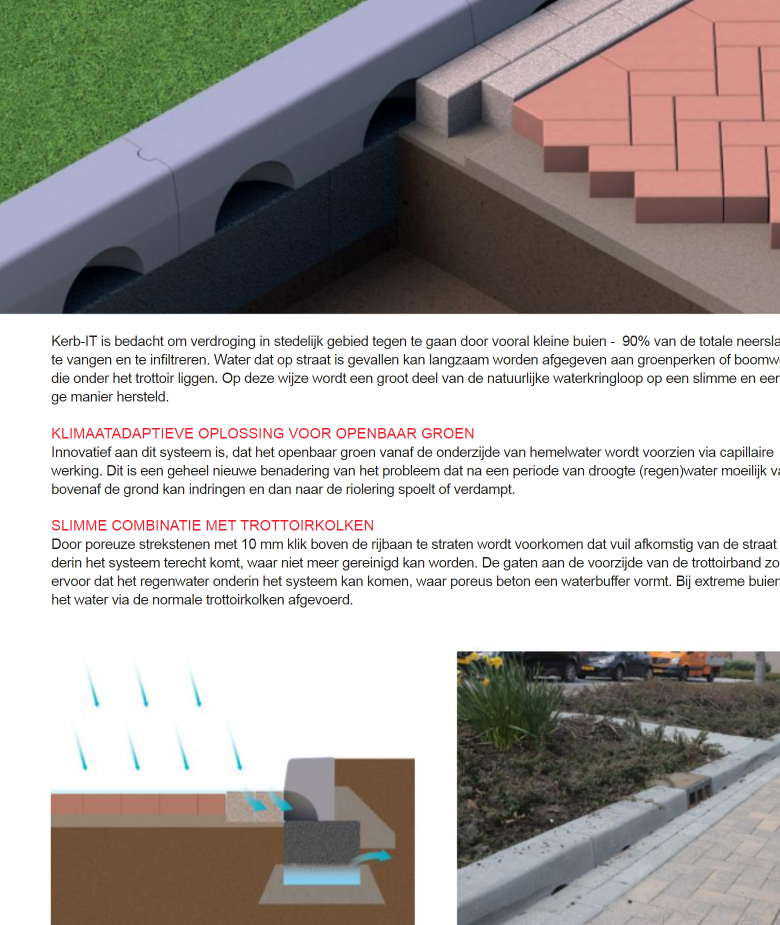 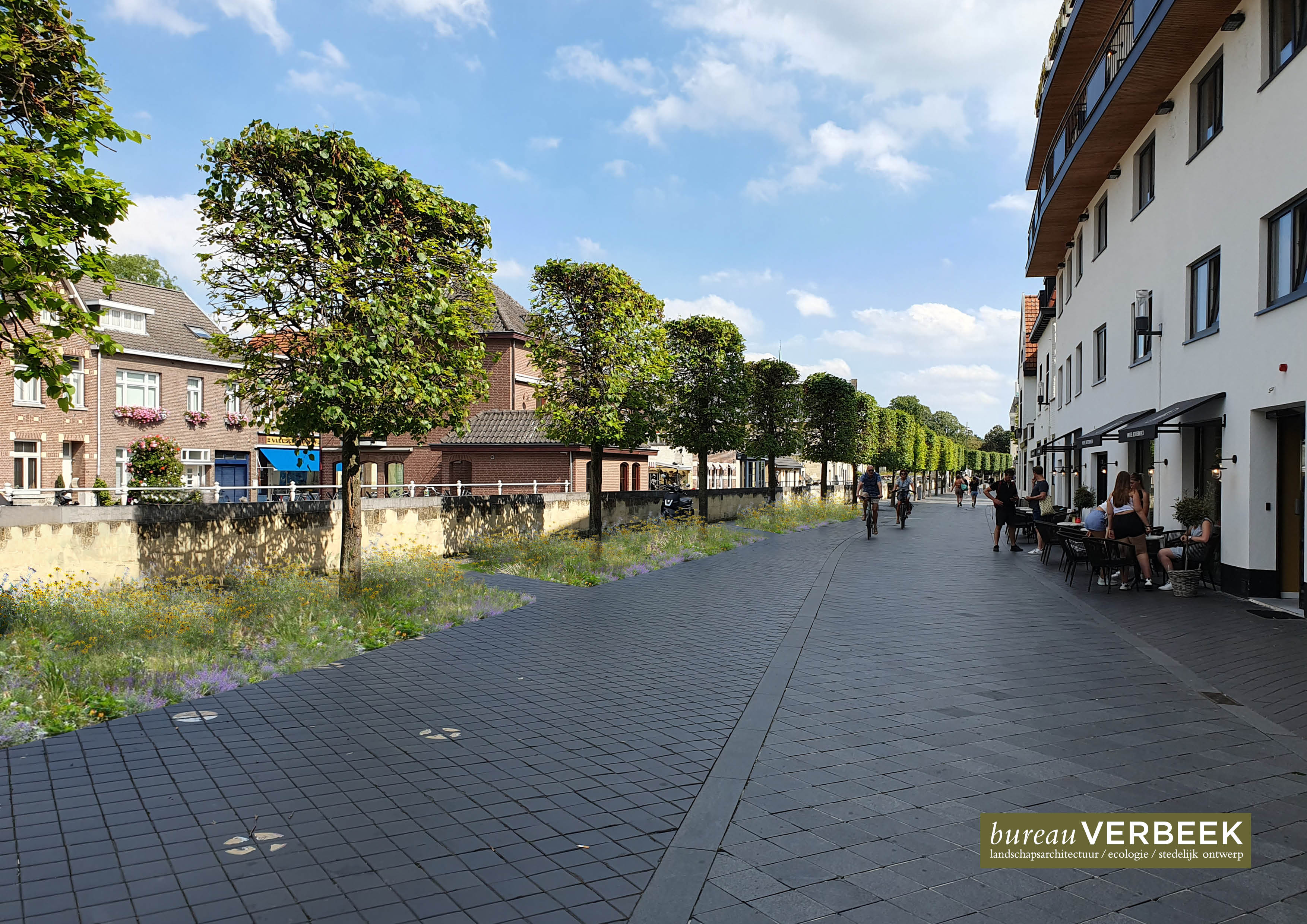